হিসাববিজ্ঞান ক্লাসে
সবাইকে স্বাগতম
cwiwPwZ
wkÿK cwiwPwZ





AvwZK Dj¨vn
cÖfvlK wnmveweÁvb
‡`vjøvB †bvqvecyi miKvwi K‡jR
Pvw›`bv, Kzwgjøv|
‡gvevBj : 01712912676
cvV cwiwPwZ 
welq : wnmveweÁvb 1g cÎ
‡kÖbx : GKv`k
Aa¨vq : cÖ_g ( wnmveweÁvb cwiwPwZ)
 2q fvM - ‡jb‡`b
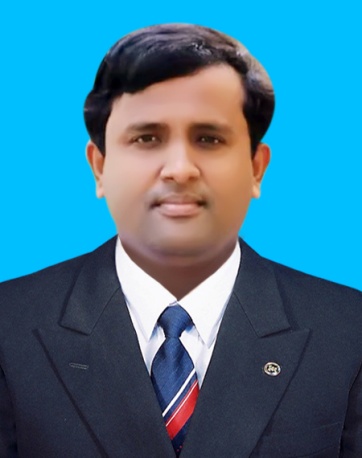 wkLbdj
G cvV †k‡l wkÿv_©xMY :
1. ‡jb‡`b I NUbv m¤ú©‡K e¨vL¨v Ki‡Z cvi‡e | 
2. e¨emv‡qi ‡jb‡`b wPwýZ K‡i Zv e¨vL¨v Ki‡Z cvi‡e |
3. mKj NUbv †jb‡`b bq,wKš‘ mKj †jb‡`bB NUbv e¨vL¨v Ki‡Z cvi‡e|
4| †jb‡`‡bi †kÖbx wefvM Rvb‡Z cvi‡e|
‡jb‡`b I NUbv
‡jb‡`b :
 AvwfavwbK A‡_© Bs‡iwR Transaction K_vwUi evsjv cwifvlv n‡”Q †jb‡`b | 
‡jb‡`b kãwUi AvwfavwbK A_© n‡jv ÔÔ‡`qv I †bqvÕÕ ev ÔÔMÖnb I cÖ`vbÕÕ A_ev ÔÔ Av`vb - cÖ`vb ÕÕ Kiv | 
AvaywbK `„wó‡Z †h Nubv wnmve mgxKi‡Yi Dcv`v‡bi †h †Kvb GKwU‡K cÖfvweZ K‡i Zv‡K †jb‡`b e‡j|
‡jb‡`b I NUbv
NUbv : 
mvaviY A‡_© †Kv‡bv wKQz msNwUZ nIqvB n‡”Q NUbv |  wKš‘ wnmveweÁv‡bi `„wó‡Z wfbœ | 
wnmveweÁv‡bi `„wó‡Z, e¨w³ ev cÖwZôv‡bi †hme Kg©KvÛ Øviv cÖwZôv‡bi Avw_©K Ae¯’vi cwieZ©b NUvq †m¸‡jB n‡”Q NUbv | 
NUbv‡K `yB fv‡M fvM Kiv hvq 
(K) Avw_©K NUbv 
(L) Abvw_©K NUbv
‡jb‡`b I NUbv
NUbv 1 : 
bM‡` AvmevecÎ µq Kiv n‡jv 10,000 UvKv |
‡jb‡`b I NUbv
ঘটনা ২ : 
3,000 UvKvi gvj mieiv‡ni digv‡qk cÖ`vb K‡ib  |
‡jb‡`b I NUbv
NUbv 3 :  
bM‡` Awdm miÄvg µq 1,00,000 UvKv  | 
e¨vL¨v : NUbvwU †jb‡`b KviY, †h‡nZz A‡_©i A‡¼ cwigvc Kiv hvq  Ges Gi Øviv  ব্যeসা‡qi  Avw_©K Ae¯’vi cwieZ©b N‡U‡Q  | 
GLv‡b, bM` bvgK m¤úwË n«vm †c‡q‡Q | 
Aci w`‡K Awdm miÄvg bvgK m¤úwË e„w× †c‡q‡Q |
myweav`vZv
bM`
myweavMÖnxZv 
AvmevecÎ
1,00,000 UvKv
‡jb‡`b
‡jb‡`b wPwýZKiY
2. gvwmK 5,000 UvKv †eZ‡b GKRb Kg©Pvix wb‡qvM †`Iqv n‡jv |
‡jb‡`b wPwýZKiY
3. bM` 50,000 UvKvi Kw¤úDUvi µq K‡ib |
‡Rvovq KvR
ÔmKj NUbvB †jb‡`b bq, wKš‘ mKj †jb‡`bB NUbvÕ
g~j¨vqb
1.cÖwZwU †jb‡`b wK‡mi wfwË‡Z cwigvc Kiv hvq|
2. cÖwZwU †jb‡`‡b †Kvb `ywU cÿ RwoZ|
 3. †jb‡`‡bi g~jwfwË wK ? 
4. ‡jb‡`‡bi DrcwË nq †Kv_v †_‡K ?
5. NUbv KZ cÖKvi I wK wK ? 
6. A‡_©i gvcKvwV‡Z cwigvc‡hvM¨ NUbv‡K wK e‡j ?
7. †jb‡`b Gi AvwfavwbK A_© wK ?
বাড়ির কাজ
†jb‡`b wPwýZKiY Ges e¨vL¨v
১. মি. করিম ৫0,000 টাকা নিয়ে ব্যবসা আরম্ভ করেন।
২. ব্যাংকে হিসাব খোলা হলো ১,০০,০০০ টাকা| 
৩. বেতন ৯,০০০ টাকা প্রদান করা হলো | 
৪. ১০,০০০ টাকার পন্য ফরমায়েশ প্রদান Kiv  |
ধন্যাবাদ
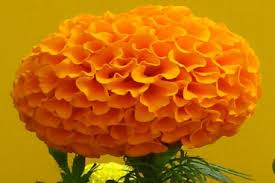